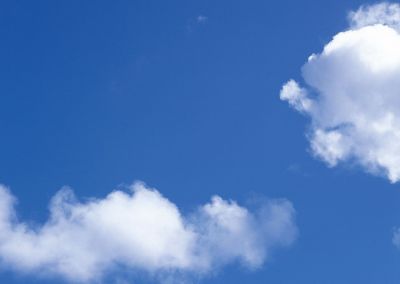 Правильное питание
Дерево держится корнями,
а человек пищей
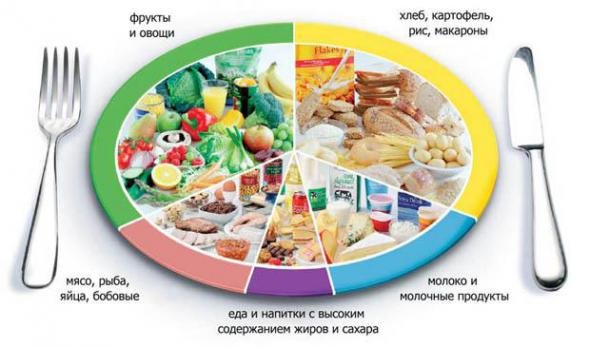 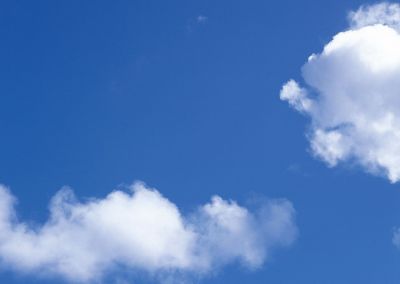 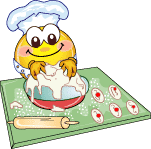 Какое питание можно считать здоровым?
Разнообразное
Богатое овощами и фруктами
Регулярное
Без спешки
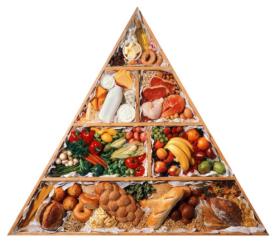 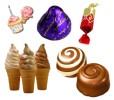 Однообразное
Богатое сладостями
От случая к случаю
Второпях
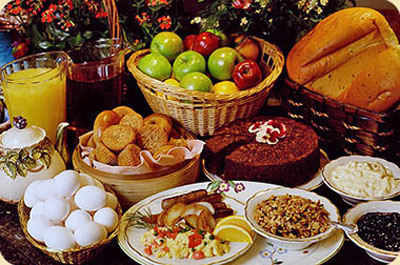 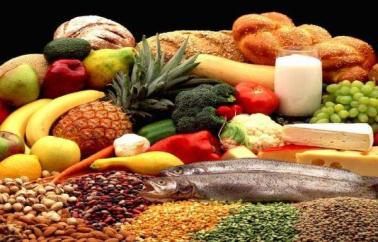 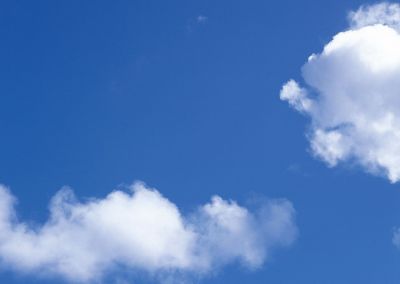 3 условия питания
УМЕРЕННОСТЬ
РАЗНООБРАЗИЕ
РЕЖИМ ПИТАНИЯ
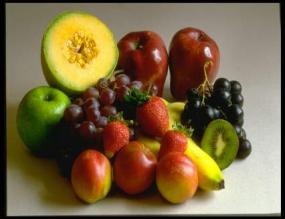 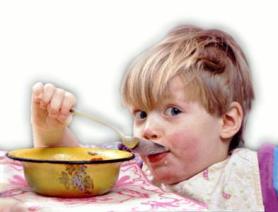 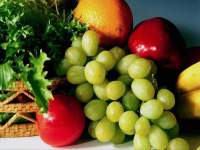 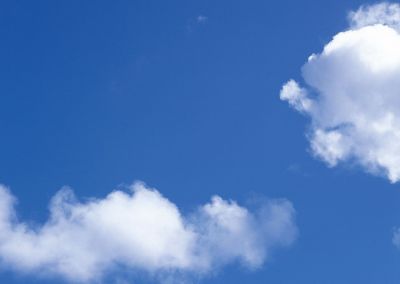 Витамины
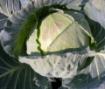 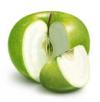 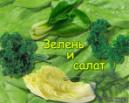 Витамин  А. Витамин роста, еще он помогает нашим глазам сохранить зрение  и иметь крепкие зубы.
Морковь, зелень, помидоры, лук
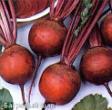 Витамин  В.Если вы хотите быть сильными, иметь хороший аппетит и не  хотите огорчаться по пустякам. Свекла, яблоки, репа, зелень  салата, редиска.
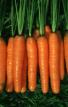 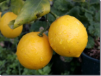 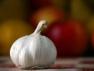 Витамин-С Если вы хотите реже простужаться, быть бодрыми,  быстрее выздоравливать при болезни. Фрукты, ягоды, овощи, лимон, лук, чеснок
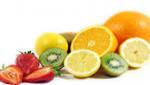 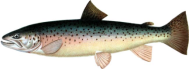 Витамин-Д сохраняет зубы. Без него у человека зубы становятся мягкими и хрупкими. Рыба, творог. Загорая мы тоже получаем витамин Д
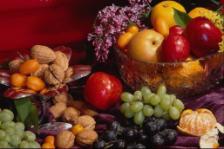 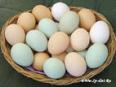 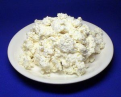 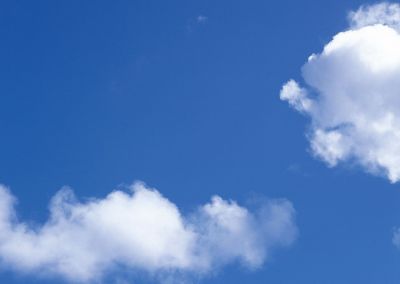 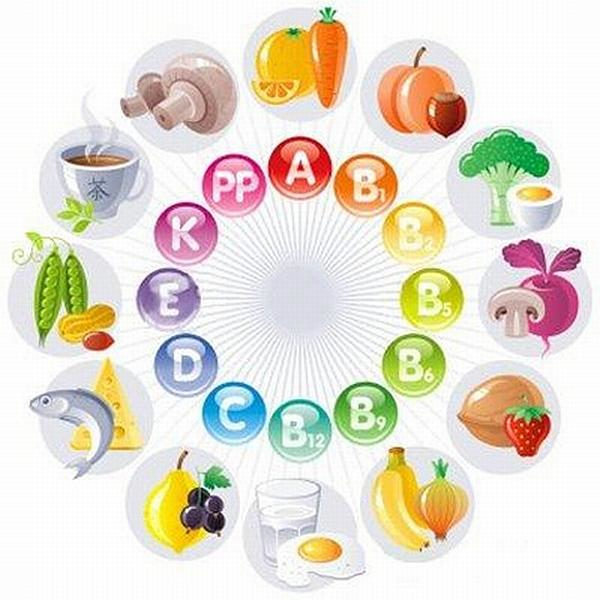 Витамины
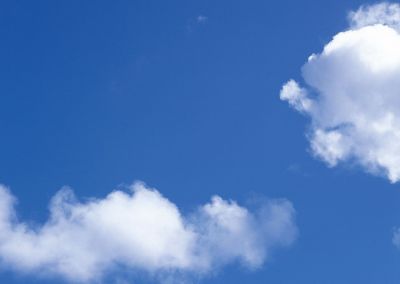 Что разрушает здоровье, что укрепляет?
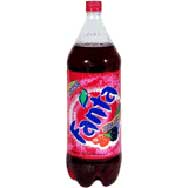 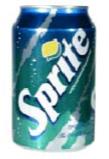 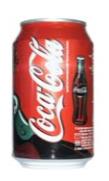 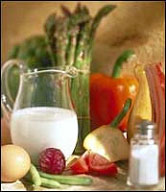 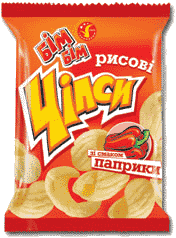 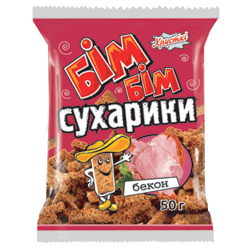 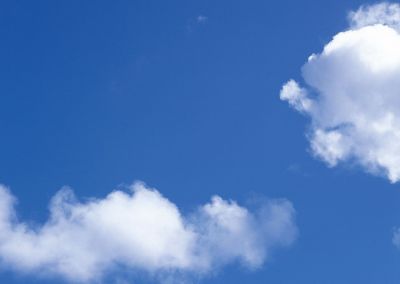 Подведем итог:
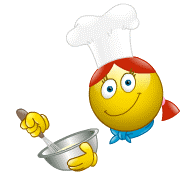 Во время еды …..
Тщательно пережевывай
Никогда……..      на ходу и    …….
Не ешь очень…….
и очень ……… пищу
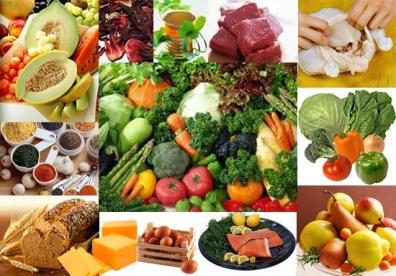 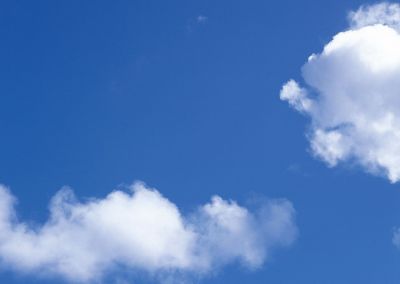 Подведем итог:
Во время еды не торопись.
Тщательно пережевывай пищу.
Никогда не ешь  на ходу и второпях.
Не ешь очень жирную и очень 
горячую пищу.
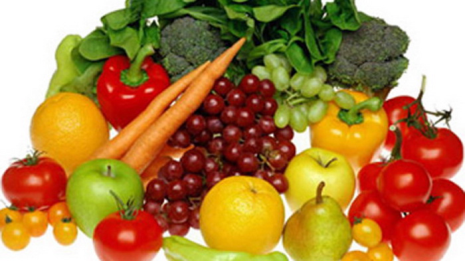 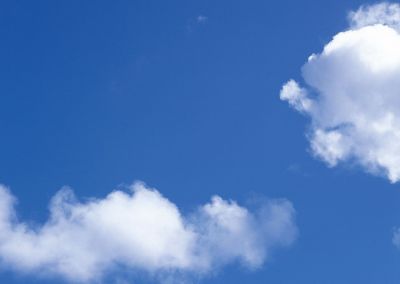 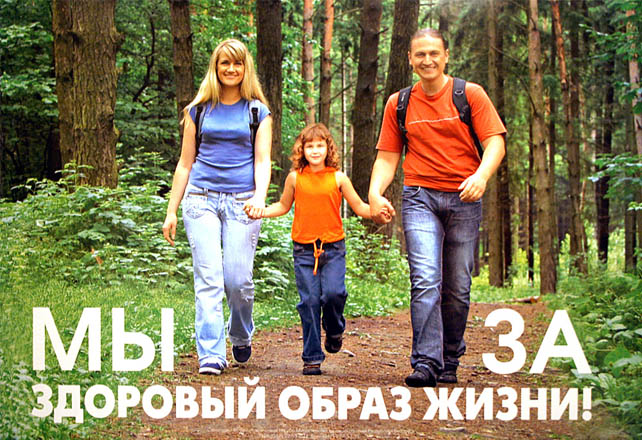 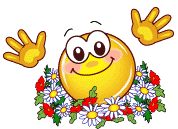